Exploration of Network Flow for Cyber Defence
By Sean Pennefather
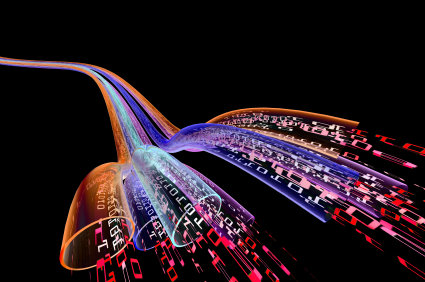 What is a Network Flow?
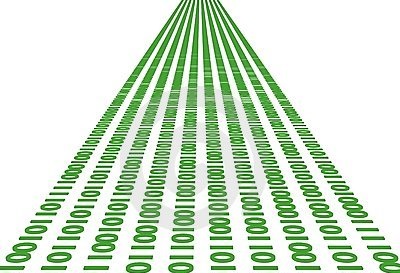 Sequence of unidirectional packets



Same source and destination IP address
Same IP protocol
Same source and destination port
Same Type of Service (ToS)
Advantages
Less Data!

Processing volume

Storage space

Little data loss (for security analysis)

Many modern routers do it for you
Where do they come from?
Now generated in the actual router hardware
Exported via the network to the flow processor.
NetFlow (5, 7, 9)
IPFIX (IETF)
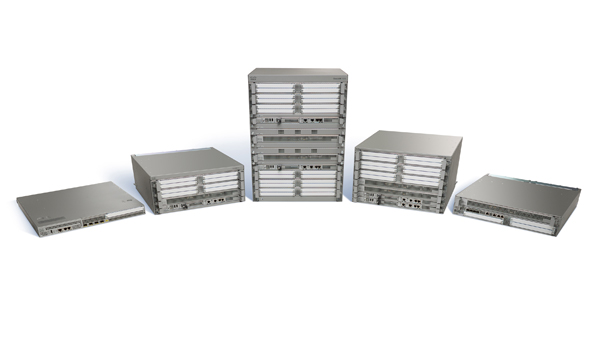 Goals
Compare flow approach to packet approach.


Generate a prototype system
Using NetFlow Version 9
Separate into 4 components:
Processing of raw flows
Data storage of processed flows
Analysis of stored data
Representation of analysis
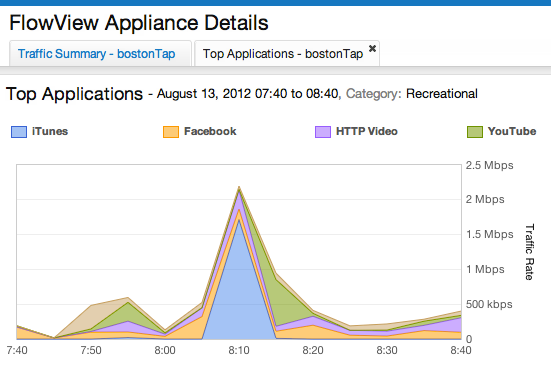 What Analysis
Flow frequency
Flow volume
Flow sequence (Communication)
Can analyze according to many categories
Flows from a specific net-block
Flows to a particular port
Flows to a particular internal subnet
Flows of a certain protocol
Flows from a specific region (Geolocation)
Questions